Lecture 1: Nature and character of Constitutions—
From Constitution to Constitutionalism
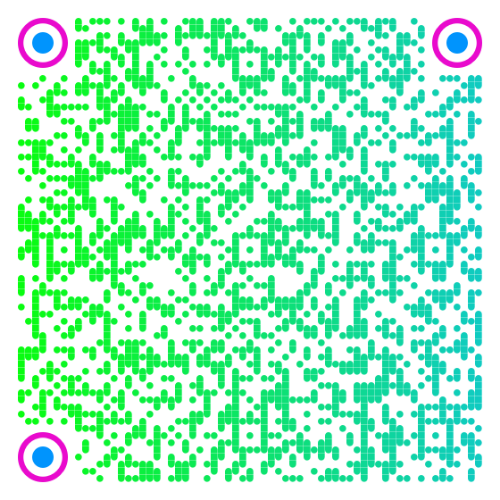 Comparative Constitutionalism比较立宪主义Lectures Delivered at East China University of Political Science and Law Shanghai, China November-December 2019
Larry Catá Backer
W. Richard and Mary Eshelman Faculty Scholar Professor of Law and International AffairsPennsylvania State University | 239 Lewis Katz Building, University Park, PA 16802    1.814.863.3640 (direct) ||  lcb11@psu.edu
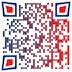 Class 1
11月11日（星期一）November 11, Monday
 第1—4节 8:30-11:45
Overview-Introduction/概述-简介
Overview-Introduction/概述-简介
What We Discuss Today/我们今天讨论的内容
Nature and Character of ConstitutionsConstitutions and theoretical paths to constitutionalism in national and international context
Rene Magritte, The False Mirror (1928)
What are Constitutions?
Relationship Between People, Law, and Government: A Contested Space
Autonomous View
law has been understood as related to but autonomous of the state and the government established to administer its territory. 
It is understood either as a reflection of the common beliefs and traditions of the people who are sovereign within the national territory or otherwise reflect the implementation of higher norms, usually understood as extrinsic to the state and its people (e.g., natural, moral, rationalist or international public) norms.
Law is meant to preserve private ordering 
Aggregate of private choices produces public consensus
Law serves as a constraint on the government to interfere with this process
Law is the product of the positive principle that the state serves to protect the integrity of this system of private choice 
Law is a means of preserving and protect—no obligation to move social or political order in any particular direction
Law as accountability
Conformity to substantive principles is paramount for legitimacy
Law is mere expression of principles
Instrumental view
Law, including constitutional law, is an instrument of the state
law is understood as the product of the national will which can only be legitimately expressed as law when law making is asserted 
directly by the people or 
(more often) by the people’s representatives constituted as the government of the territory over which the state has the power to impose its rules. 
There is no law (or constitution) except that created by those with political authority 
And there is no limit to the authority of the government to enact or apply statute to frame the constitution.
Law is a means of achieving popular obligations
Process is paramount for legitimacy; 
Law is politics
Is Constitutional Law a Different Kind of Law from Other Forms of Law-Making?
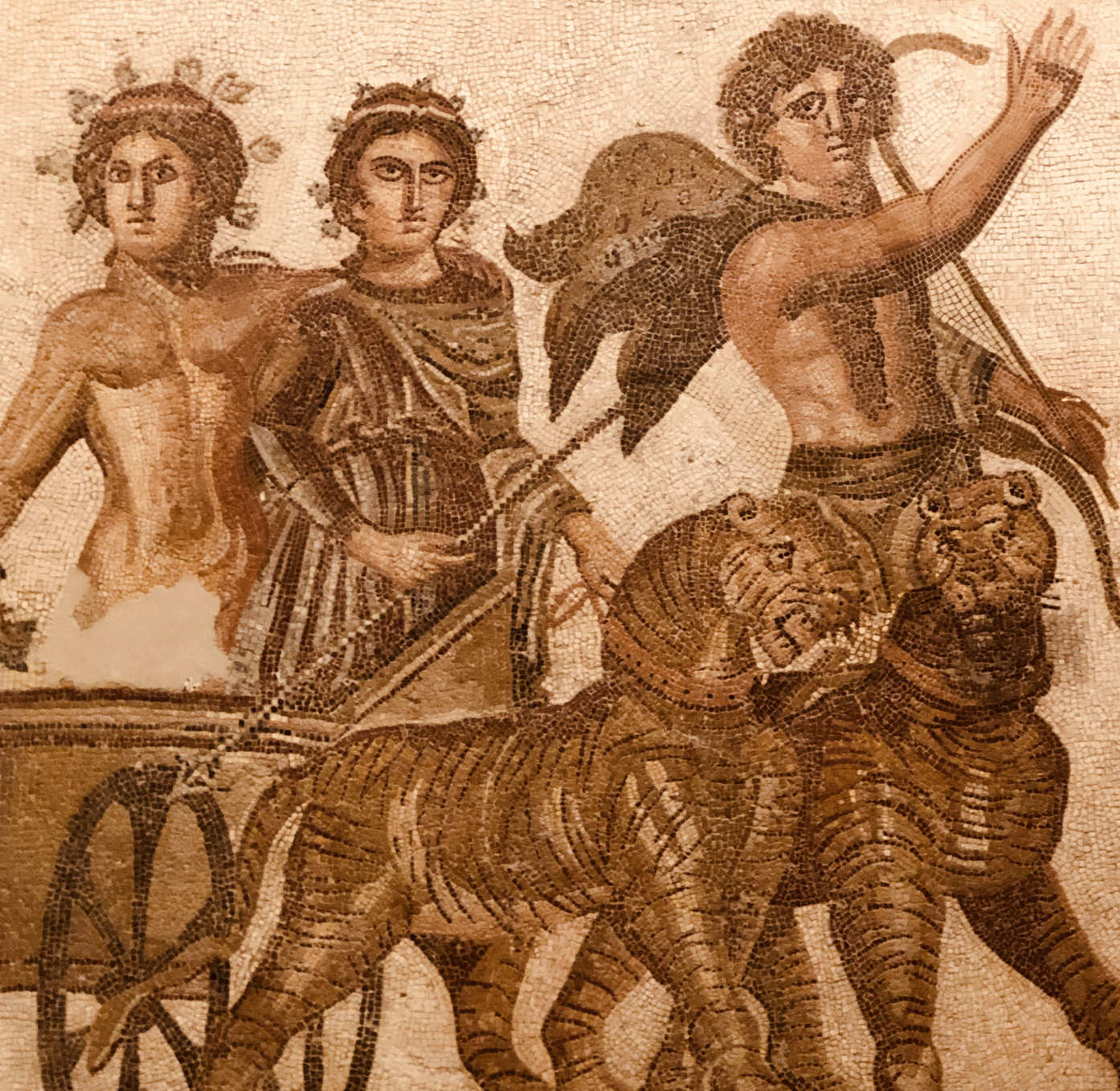 Must Constitutions be Written?
Must Constitutions Consist of a Single Document or Form?
No; constitutions have taken various forms
Since the late 18th century they have tended to be drafted into a single document
Can be a collection of documents accumulated over history of nation
The practice since the late 19th centaury is to create a single document.
Transparency
Ensure against variation
Protection against amendment
Ease of reference and interpretation
Who has the Authority to Make or Approve a Constitution?
To Whom is a Constitution Directed?
Must Constitutions Have a Specific Purpose?
Sources of Constitutional Norms—Endogenous or Exogenous
Must Constitutions Adhere to a Specific Ideological Line?
The Three Great Schools of Constitutional Designs
Forbidden Provisions?
Putting this all together
Constitutions are documents, or clusters of documents or understandings that organize a government
They use the language of law but are not necessarily embedded within law systems
They give rise to the principles within which law can be administered
But they are not necessarily to be understood as within the law system they organize
Constitutions serve instead as the meeting point of law, politics, and societal norms/cultures.
They are political, societal, cultural and economic documents that are constructed through the language and the ideologies of law. 
That is an ideology of 
Order
Transparency
Equal treatment
Process
--The study of constitutions, then, is the study of the way in which societies approach this ordering from their own context
--Comparative study of constitutions looks to the way in which these national approaches share commonalities in terms of processes, normative basis or operations.
From Constitutions to Constitutionalism
From Constitution to Constitutionalism
From Constitutionalism to Contradiction?
Is there an Ideal Type of Constitution
A Definition for Constitutionalism Beyond Ideology?
System of Classification
To define the characteristics of constitutions (those documents organizing political power within an institutional apparatus); 
To  consider differences among the three great schools of constitutional ideology
Top distinguish between “real” and “phony” constitutions
Underlying issue of legitimate versus  illegitimate constitutional forms and operation
Core Object: Institution Building
Topics Considered:
Separation of powers
Role of the judiciary
Division of authority between the executive and the legislature
Allocation of political power to the people
Purpose: Judgment
Core Norm—Rule of Law
Contextual Substantive Values
Constitution and LawConstitution as LawConstitutionalism as the Analytics of Constitutions
Constitutionalism as Data Driven Governance
Constitutionalism as Analytics
Thanks!